Figure 3. Neuron with significant increased activity in early epoch of memory encoding for object picture names ...
Cereb Cortex, Volume 19, Issue 1, January 2009, Pages 197–205, https://doi.org/10.1093/cercor/bhn071
The content of this slide may be subject to copyright: please see the slide notes for details.
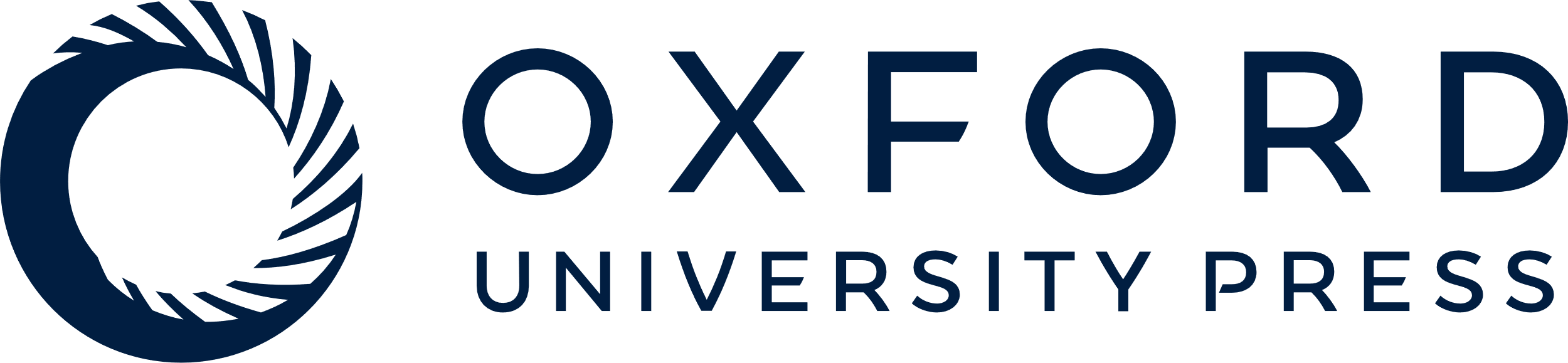 [Speaker Notes: Figure 3. Neuron with significant increased activity in early epoch of memory encoding for object picture names (P<0.0001 vs. object picture identification). Triggered and binned as in Figure 2. Peak activity 100 ms after onset of item presentation during encoding. Below, raster plot for the 10 trials of memory encoding of object pictures. Neuron 9725 3.2, in superior third of middle temporal gyrus of the dominant hemisphere, 38 mm from temporal tip at a depth of 1.5 mm.


Unless provided in the caption above, the following copyright applies to the content of this slide: © The Author 2008. Published by Oxford University Press. All rights reserved. For permissions, please e-mail: journals.permissions@oxfordjournals.org]